Geography and Mapping Traditional Lands
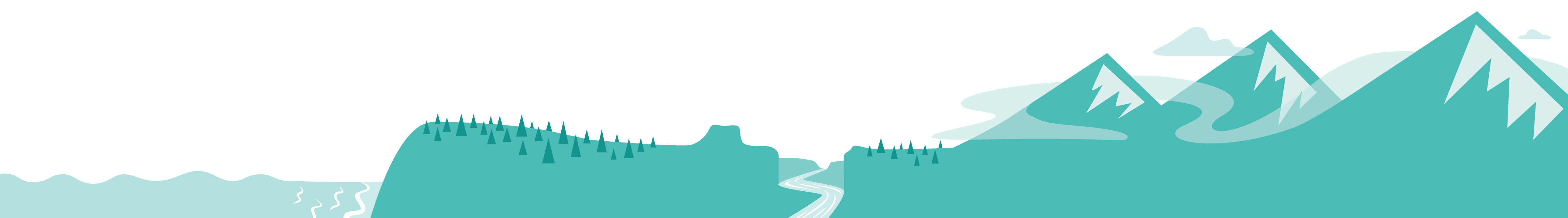 Essential Understanding: Since Time Immemorial
Oral traditions of tribes maintain teachings that indigenous people were created here and have existed here since time immemorial. From the coast to the interior valleys to the plateau and to the great basin, tribal peoples maintain continuous and balanced relationships including land and water. The Western Hemisphere is Native American Country; therefore, the Pacific Northwest is Native American Country.
[Speaker Notes: Source: ODE Essential Understandings for Indian Education]
General Reference Map of Oregon
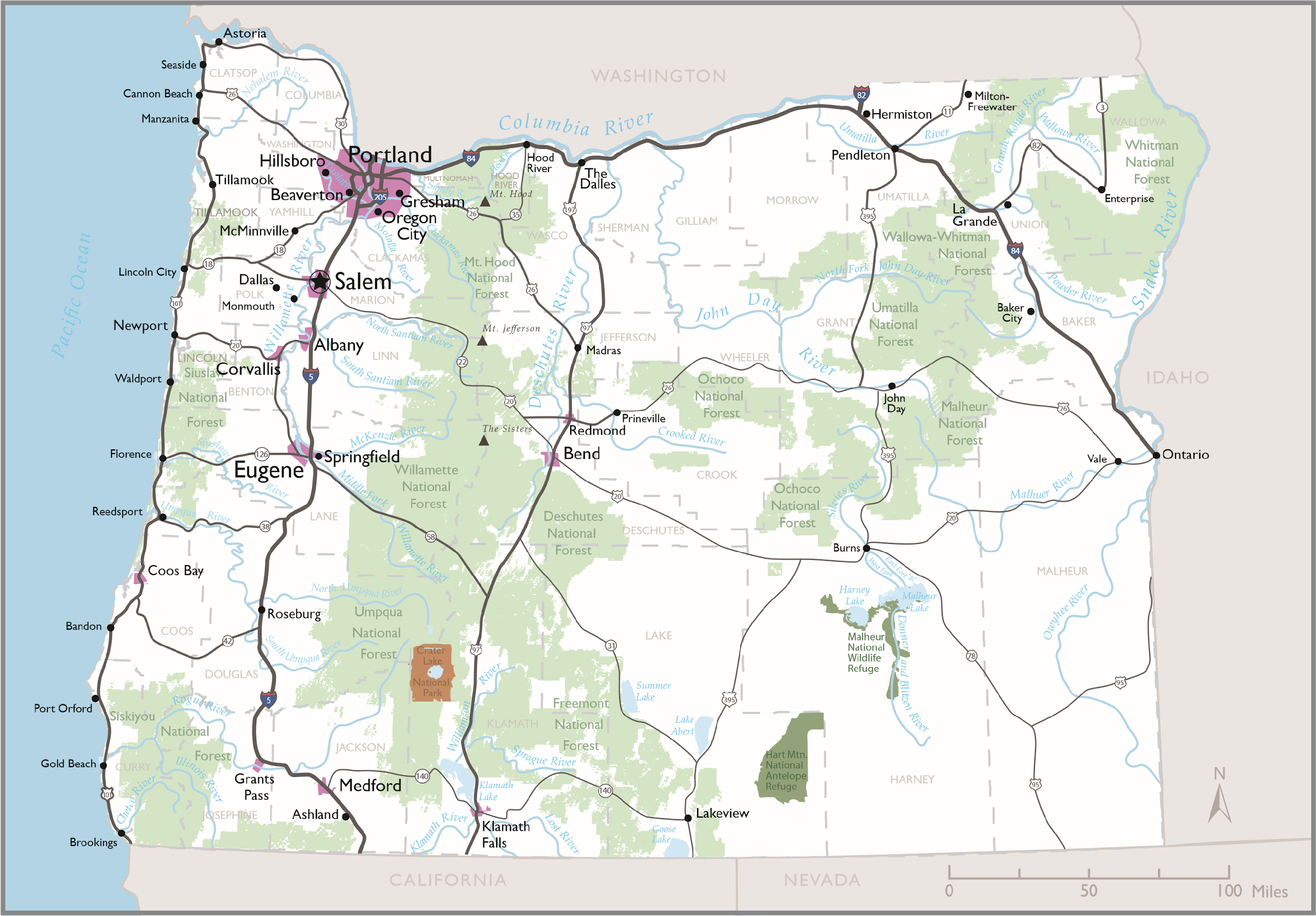 [Speaker Notes: Source: Center for Geography Education in Oregon, Portland State University. The Student Atlas of Oregon. Used with permission.]
Pre-Contact Indigenous Cultural Regions of Oregon
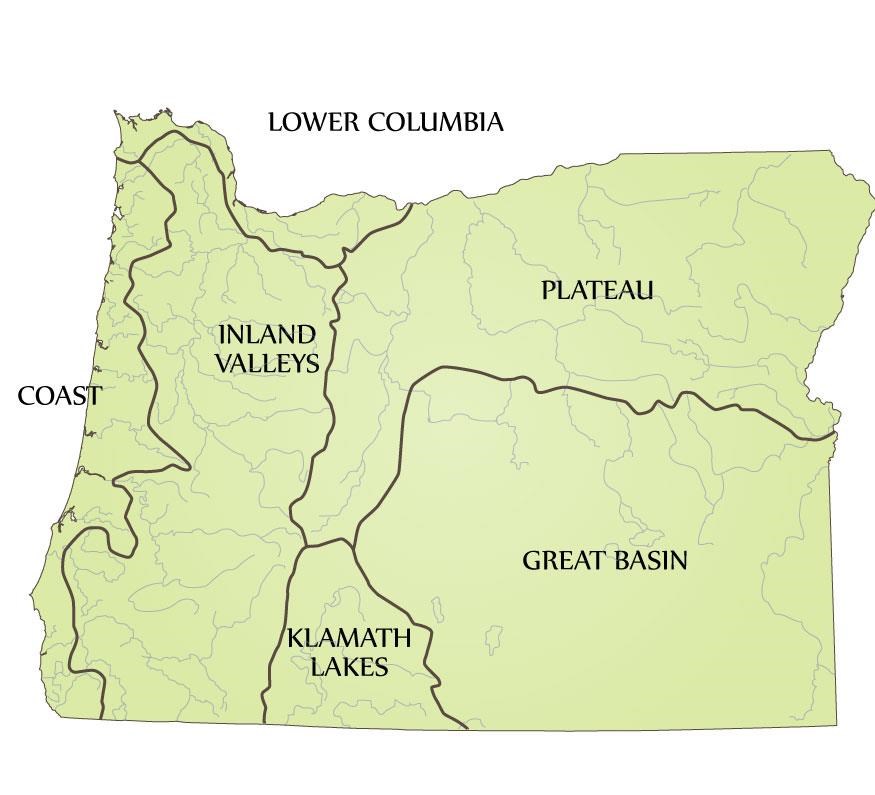 [Speaker Notes: Source: Center for Geography Education in Oregon, Portland State University. The Student Atlas of Oregon. Used with permission.]
Physical Regions of the Pacific Northwest
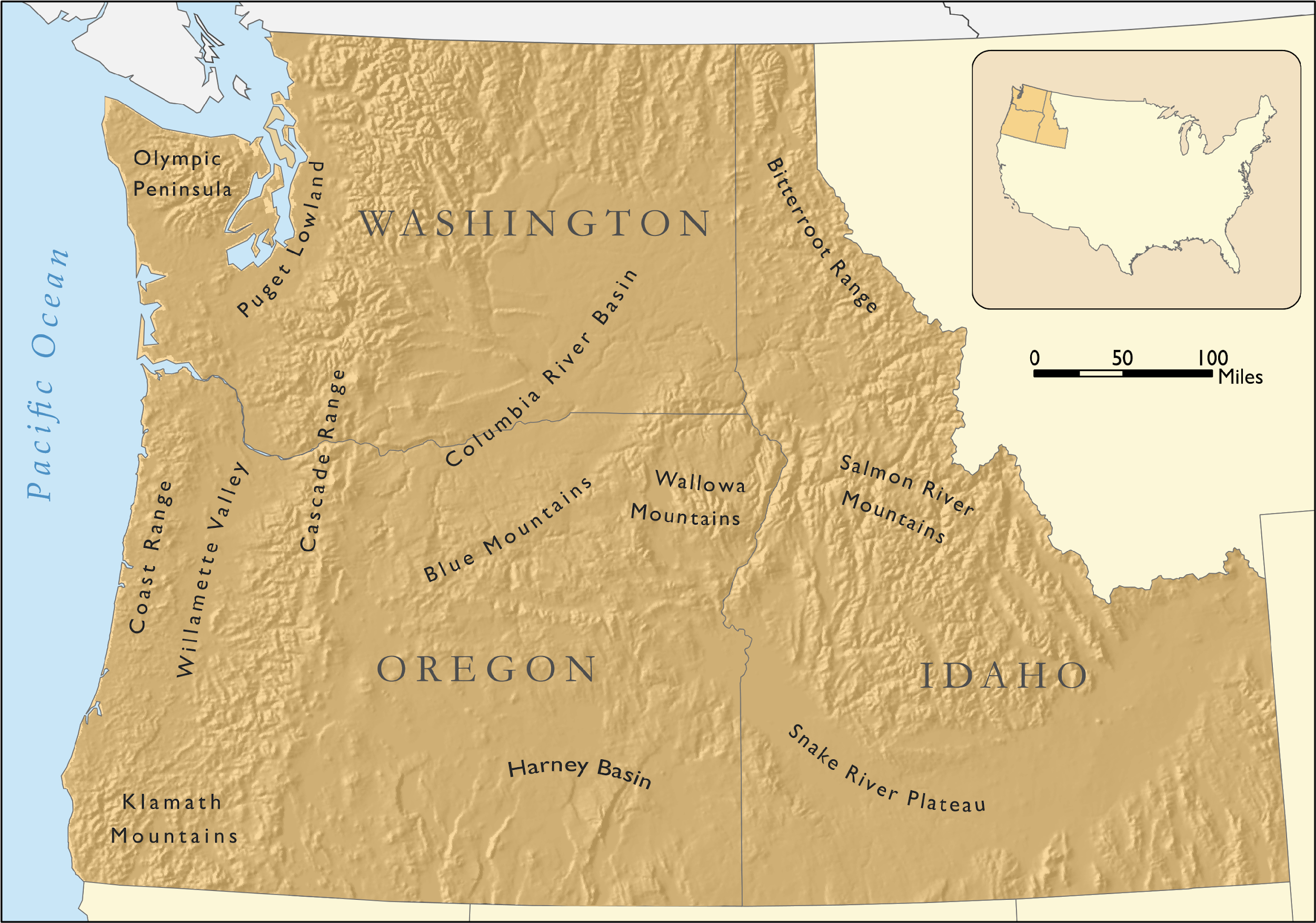 [Speaker Notes: Source: Center for Geography Education in Oregon, Portland State University. The Student Atlas of Oregon. Used with permission.]
Oregon Topography
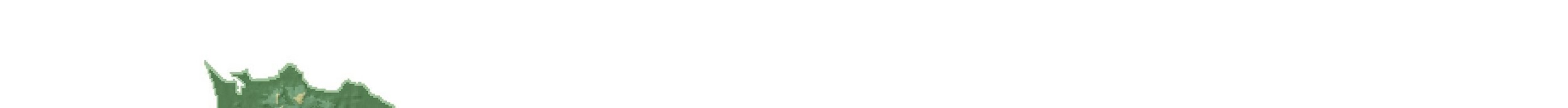 Elevation Range
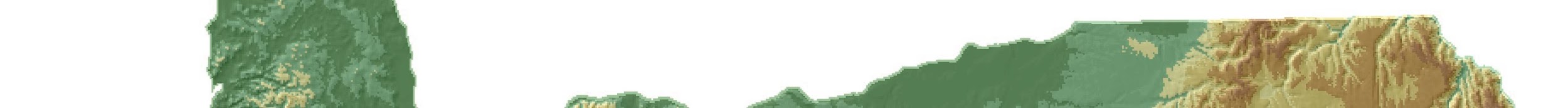 (
feet
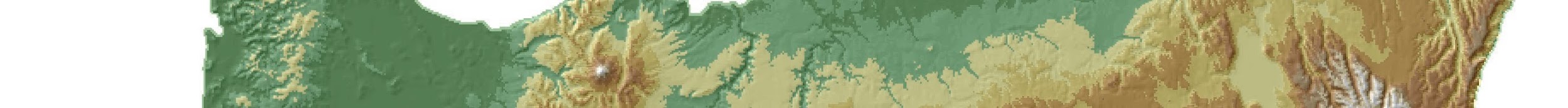 8,000 -
11,235
7
,000 -
8,000
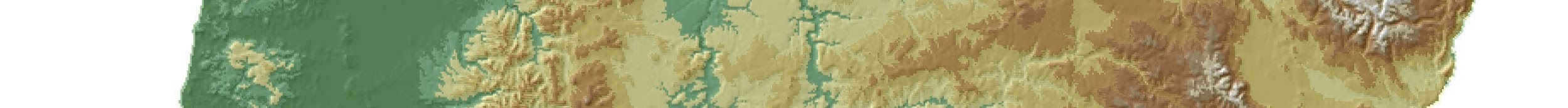 6
,000 -
7,000
5
,000 -
6,000
4
,000 -
5,000
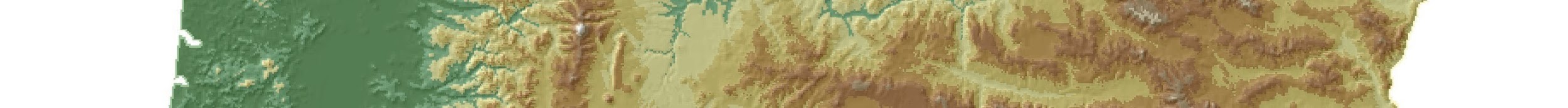 3
,000 -
4,000
2
,000 -
3,000
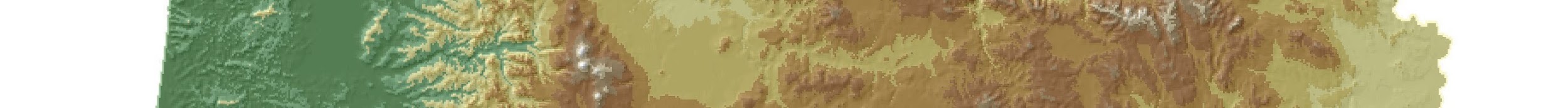 1
,000 -
2,000
0
-
1,000
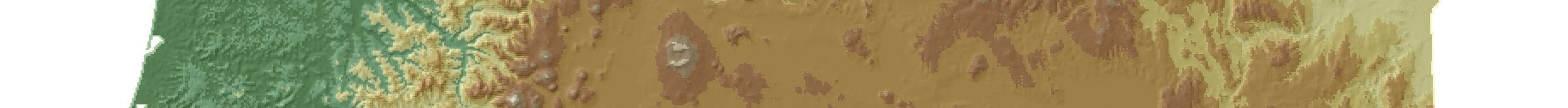 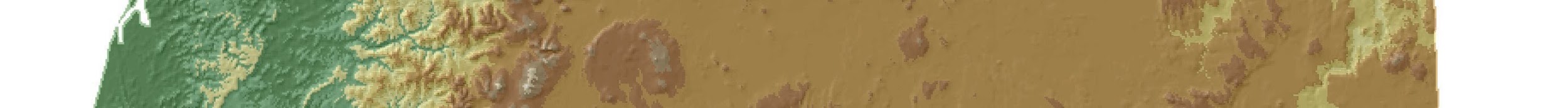 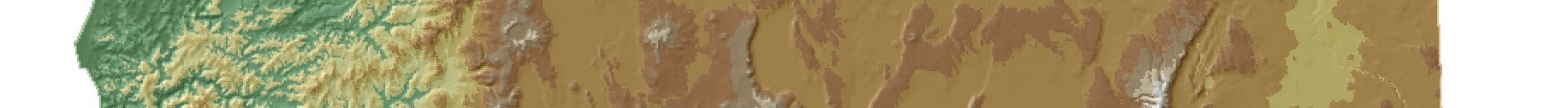 Topography is the shape and features of land surfaces.
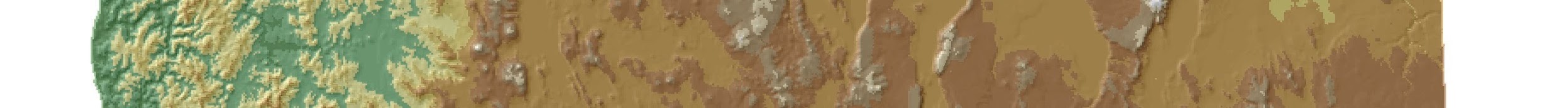 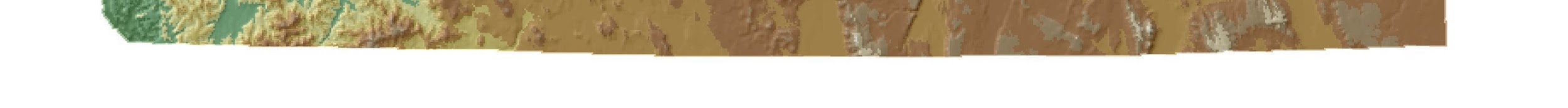 [Speaker Notes: Source: Center for Geography Education in Oregon, Portland State University. The Student Atlas of Oregon. Used with permission.]
Oregon Rivers and Lakes
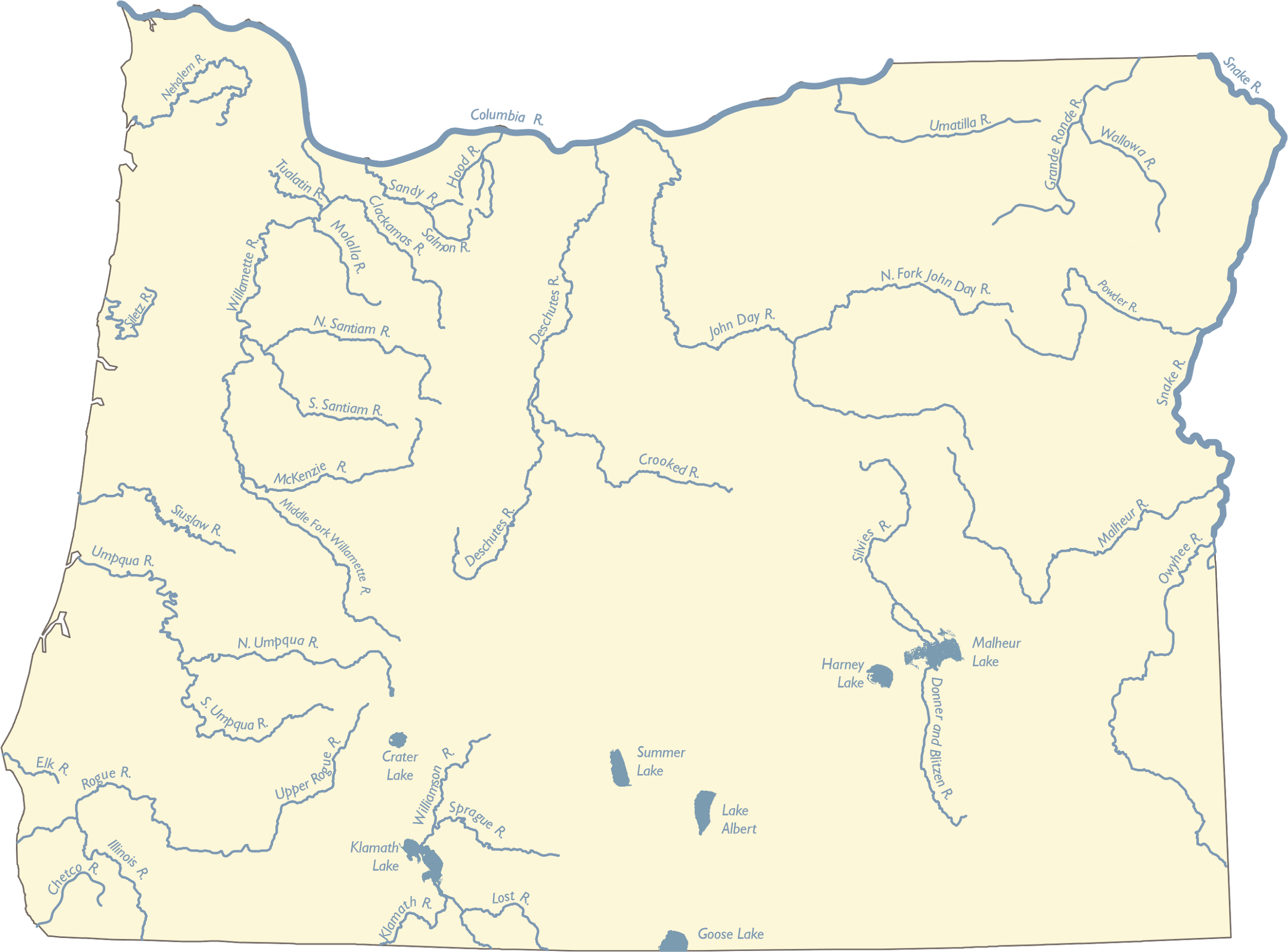 [Speaker Notes: Source: Center for Geography Education in Oregon, Portland State University. The Student Atlas of Oregon. Used with permission.]
Oregon Ecoregions
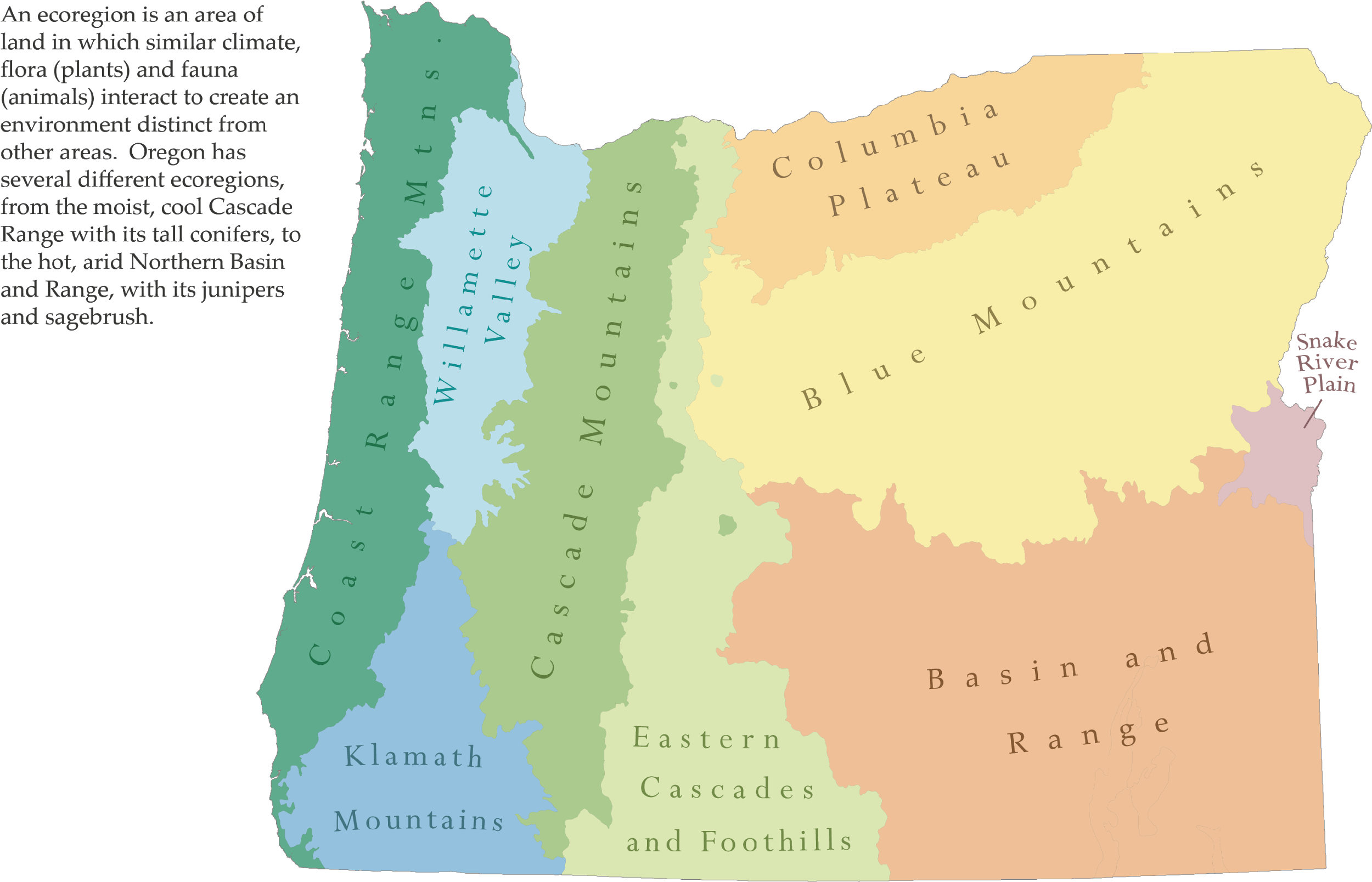 [Speaker Notes: Source: Center for Geography Education in Oregon, Portland State University. The Student Atlas of Oregon. Used with permission.]
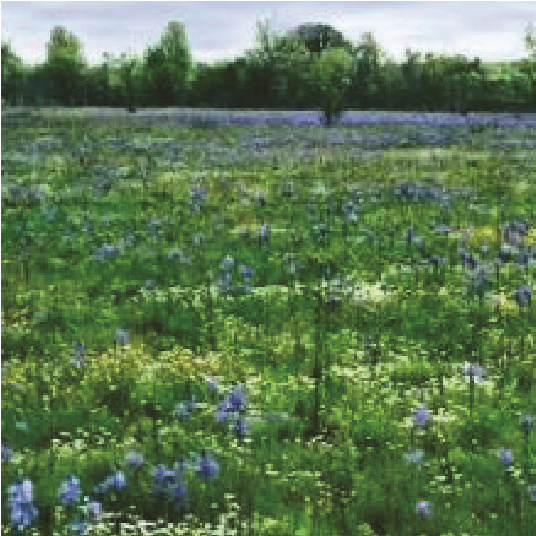 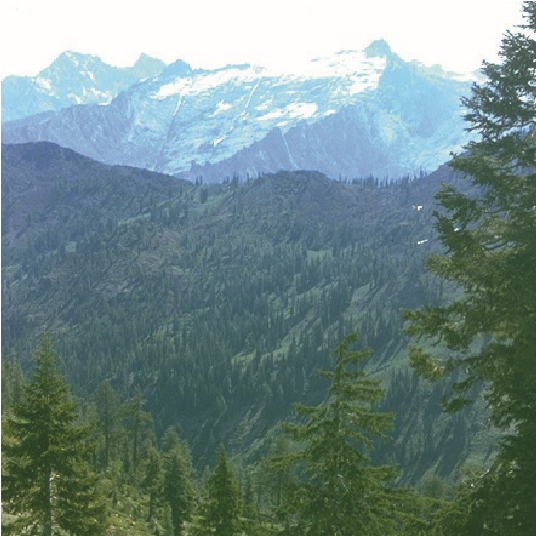 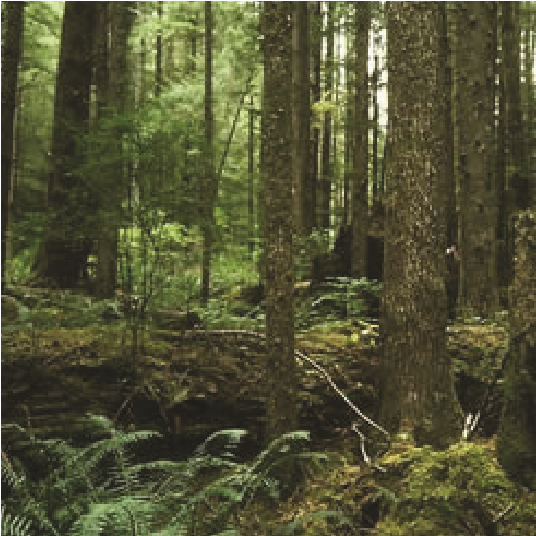 Oregon Ecoregions in Pictures
2
1
3
1
Willamette Valley
Klamath Mountains
Coast Range
9
2
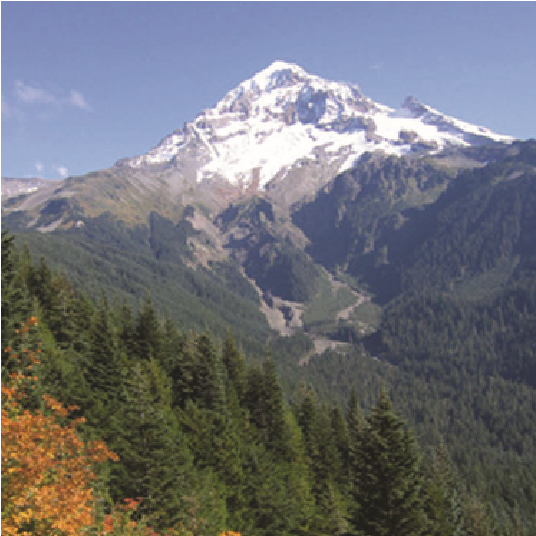 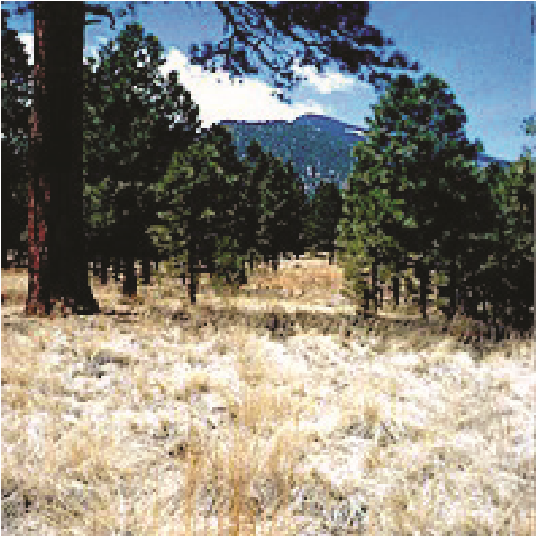 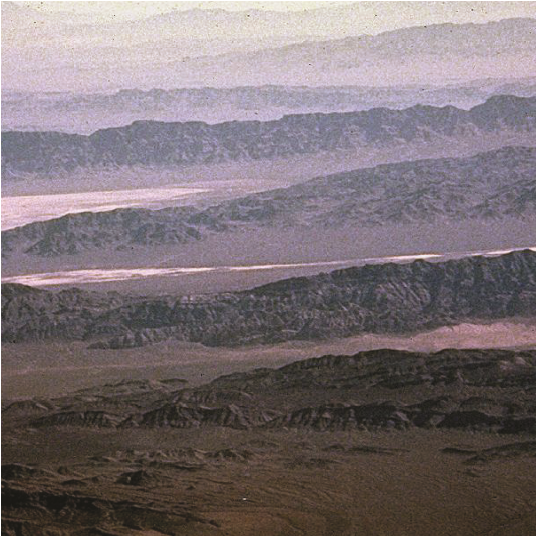 8
4
7
4
5
6
6
5
3
Cascade Mountains
Eastern Cascades and Foothills
Basin and Range
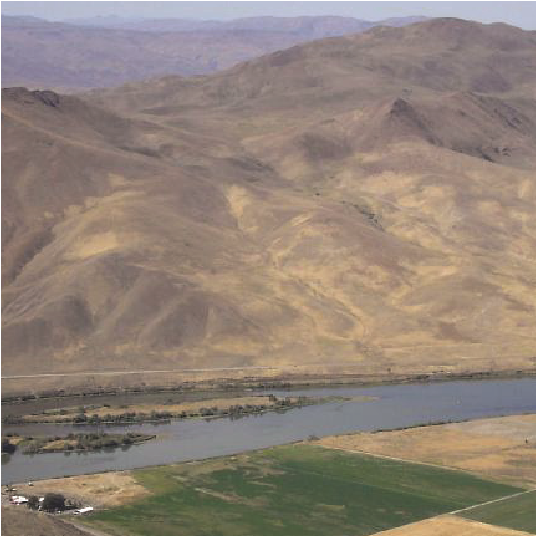 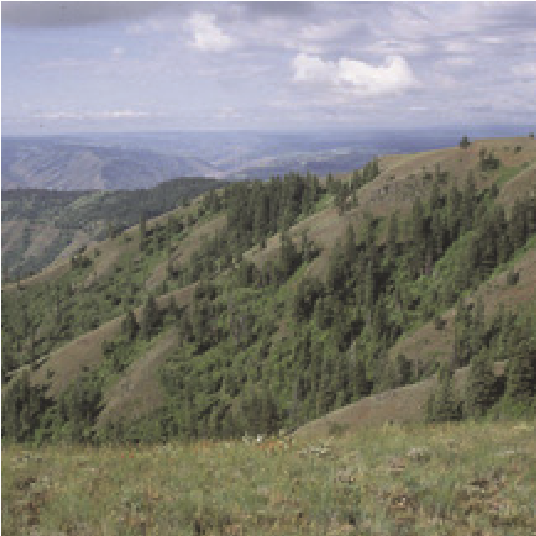 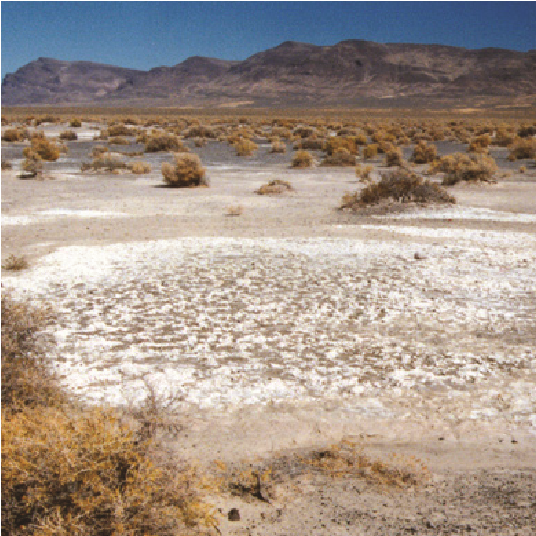 7
8
9
Columbia Plateau
Snake River Plain
Blue Mountains
[Speaker Notes: Source: Center for Geography Education in Oregon, Portland State University. The Student Atlas of Oregon. Used with permission.]
Western Hemlock Zone – Varied groups of
plants occur depending on precipitation and
elevation.
Oregon Vegetation Zones
Willamette Forest-Prairie Zone – Various
forest, woodland, open savanna and prairie
type groups of plants.
Alpine Zone – These relatively small areas
are found only at the highest elevations and
consist of small plants and low-lying shrubs.
Mixed Conifer and Broadleaf Forest Zone –
This zone’s plant groups have a mix of
Oregon and Californian species.
Cascade Subalpine Forest Zone – Open
meadow and forests form patterns
according to elevation and snowpack.
Grand Fir and Douglas Fir Zone – The
plant groups in this zone require only a
moderate amount of water.
Ponderosa Pine Zone – Drier than the fir
zones, these plant groups consist of
Ponderosas with woody shrub or
grassland.
Grasslands Zone – These areas
have grassland plant groups with
almost no trees or shrubs.
Western Juniper Zone – These
open woodlands have Juniper
trees with desert shrubs or
sagebrush plant groups.
Big Sagebrush Zone – This large
zone is dominated by sagebrush,
with some other shrubs and
Vegetation zones are areas with similar groups of plants.
grasses .
[Speaker Notes: Source: Center for Geography Education in Oregon, Portland State University. The Student Atlas of Oregon. Used with permission.]
Oregon Vegetation Zones: Elevation Cross-Section
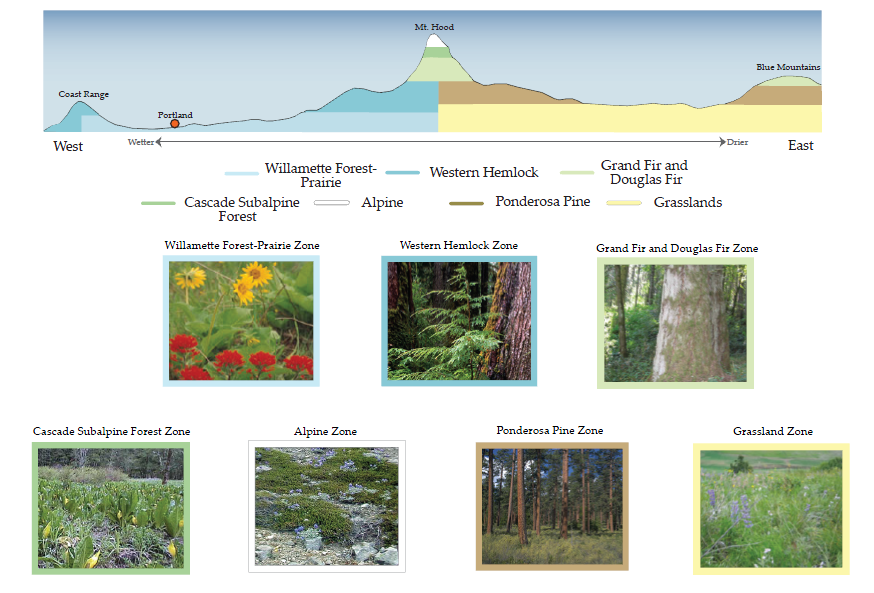 [Speaker Notes: Source: Center for Geography Education in Oregon, Portland State University. The Student Atlas of Oregon. Used with permission.]
Oregon Wildlife Distribution
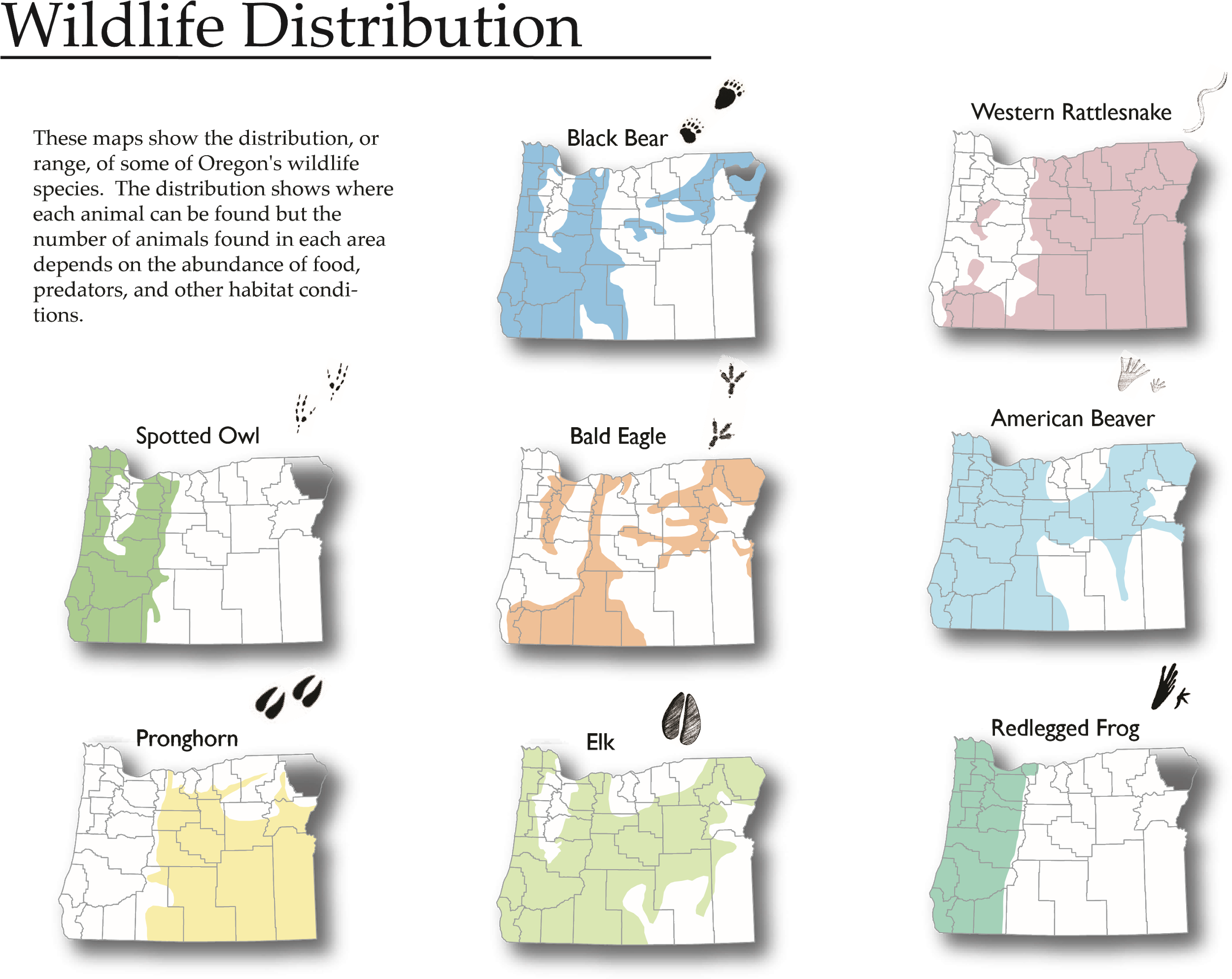 [Speaker Notes: Source: Center for Geography Education in Oregon, Portland State University. The Student Atlas of Oregon. Used with permission.]
Oregon Native Americans: 1780 Population
Umatilla
1780:
Estimated Number of People
Grand
Ronde
per 100 Square Miles
Warm
Springs
100 - 350
Siletz
50
-
99
Coos,
20
-
49
Lower Umpqua,
and Siuslaw
Burns Paiute
0
-
19
Coquille
Today:
Cow Creek
Native American Reservations
Klamath
Reservations with land
too small to display
[Speaker Notes: Source: Center for Geography Education in Oregon, Portland State University. The Student Atlas of Oregon. Used with permission.]
Oregon Tribes Today
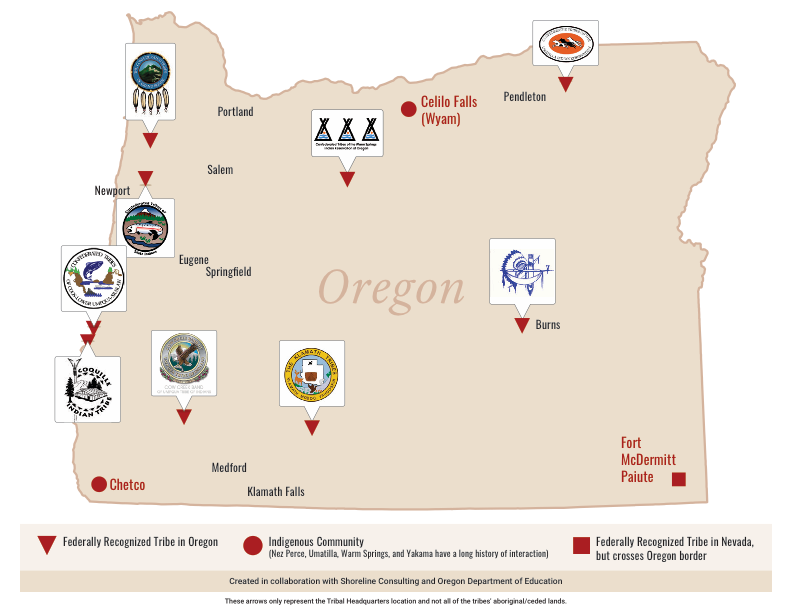